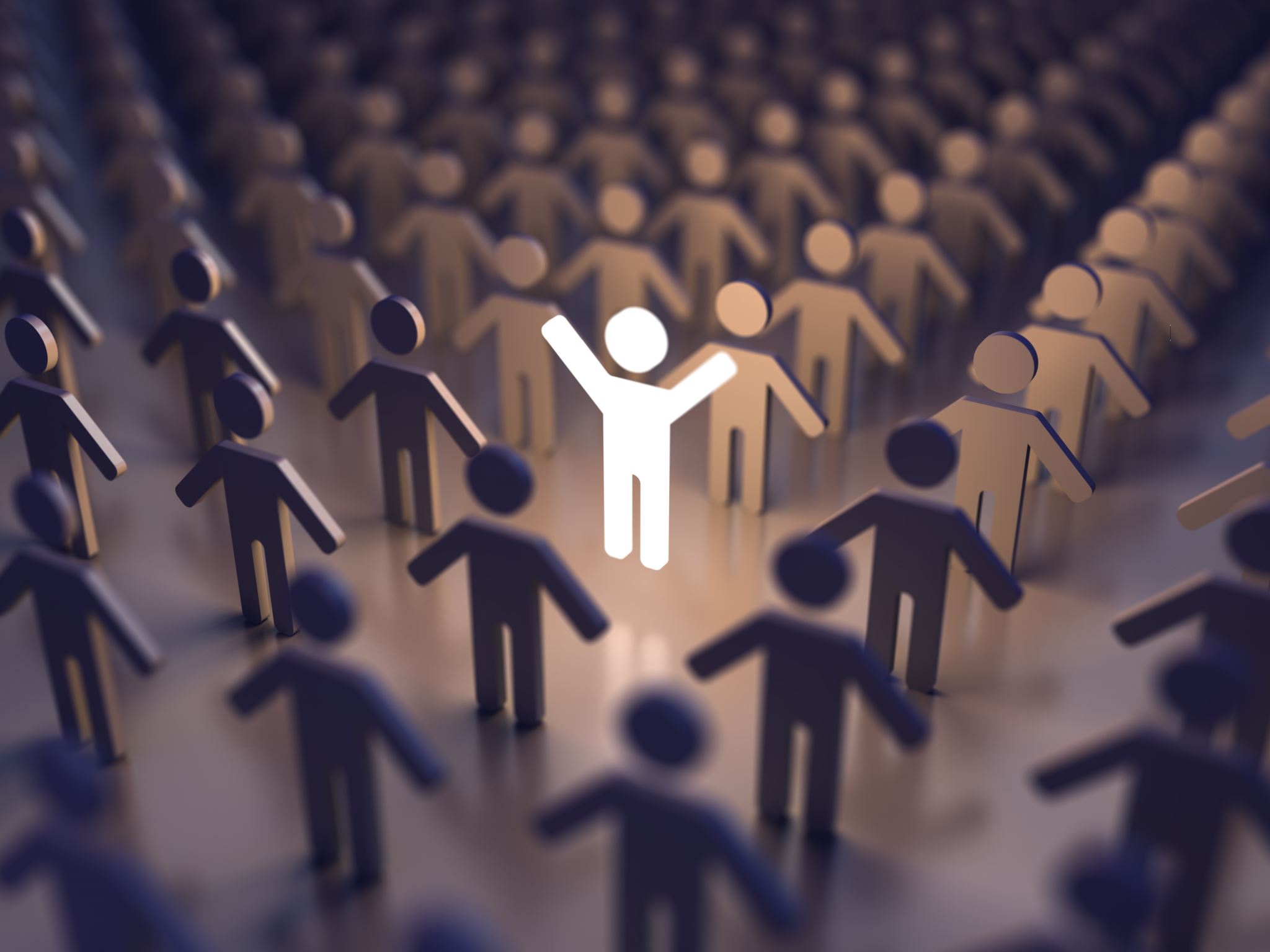 Social Learning and Imitation
Vicarious Reinforcement Effects
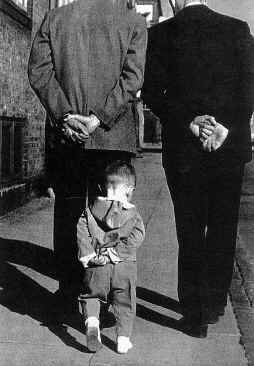 Albert Bandura
Observational or 
Social Learning
Divided imitative behavior into 3 categories
Divided imitative behavior into 3 categories
Same behavior:
Occurs when 2 or more individuals respond to same situation in same way
All individuals involved learned independently to respond in particular way to particular stimulus
Behavior triggered simultaneously when that S+ or related S+ occurs in environment
Divided imitative behavior into 3 categories
Copying behavior:
Guiding of one individuals behavior by another individual
Provide guidance and corrective feedback
Copying behavior the final copied behavior is reinforced and thus strengthened
Divided imitative behavior into 3 categories
Matched-dependent behavior
Observer is reinforced for blindly repeating actions of model
Behavior of both individual maintained by reinforcement, but each individual’s response is associated with different cues
Original cue
Eliciting cue for copied behavior
Often occurs in group settings when not know what to do, so follow
Skinner’s view: It’s nothing special!
Types of animal mimicry
Batesian or Mertensian mimicry:
Contagion. Two or more animals engage in similar behavior and that behavior is species typical
Used to describe certain courtship displays when they involve coordinated movements between the male and female that are can sometimes appear to be virtual mirror images (Tinbergen, 1960). 

Behavior of one animal appears to serve as a releaser for the unlearned behavior of others (Thorpe, 1963). 

Are several kinds of contagion:
Antipredatory
Aggressive
Appetitive
Types of animal mimicry
Antipredatory behavior
involves coordinated movement of group of animals for defensive purposes
herding or flocking

Aggressive contagion 
Coordinated movement of animals for aggressive purpose
Mobbing in ducks/fowl

Appetitive contagion
One animal eating elicits eating behavior from another animal
Satiated animal in presence of food will often resume eating upon the introduction of a hungry animal which begins eating (Tolman, 1964).
Types of animal mimicry
Motivational factors in animals:
Why imitate?
Stimulus Enhancement: 
Activity of the demonstrator draws attention of observer to a particular object
Partial explanation for facilitated acquisition of an observed discrimination. 

If demonstrator required to make contact with the positive stimulus:
 The positive stimulus is likely to attract observers attention
Responding to it may be facilitated
Perceptual Factors
Local Enhancement. 
Facilitation of learning is due to the drawing attention to locale/place associated with reinforcement

Lorenz (1935):  Ducks enclosed in pen may not react to a hole large enough for them to escape unless they happen to be near another duck as it is escaping from the pen. 

The sight of a duck passing through the hole in the pen may simply draw attention to the hole.
Perceptual Factors
Local enhancement: Great tits and milk bottles

Drinking from opened bottles readily generalized to an attempt to drink from a sealed bottle, which in turn  led to trial-and-error puncturing of the top.
The technique of pecking through the top of the bottle learned through observation

But also likely that attention was drawn to the bottles by the presence of the feeding birds. 

Once at the bottles, the observers found reward and consumed it. 

Learning to identify milk bottles as a source of food readily generalize to other open bottles.
Perceptual Factors
Observational Conditioning
Observational conditioning
Imprinting & Discriminated Following
Imprinting.
Occurs primarily in species  w/o nest/den in which to protect young (e.g., fowl and grazing mammals), 

Young hatched (or born) in precocious state: allows them to move about following very brief period of inactivity. 

To compensate for their mobility (and increased predation risk): predisposition to follow first moving object they see. 
Generally mother
But: laboratory experiments show almost any moving object can function as the object of imprinting 

Combines strongly predisposed behavior (following) with 

Considerable flexibility (learning) in the nature of the object that is followed.
True imitation
True imitation
Enculturation: Important factor in animal Imitation
Gestural Imitation: gestures of a model are copied. 
Found in chimpanzees, dolphins, dogs and a parrot (Moore, 1992). 

Models were human rather than a conspecific. 
Little similarity between corresponding body parts of the observer and the demonstrator. 
Because objects were not involved, local and stimulus enhancement should be irrelevant. 

Each imitated gesture serves as a control for the others because it is the topography of the response that is important. 

A broad range of gestures have been shown to be imitated within a few seconds of demonstration
Types of observational learning
Generalized imitation: Imitation of broad class of imitative behavior. 
Hayes and Hayes (1952) : Chimpanzee (Viki) learned to respond correctly to the command "Do this!" over a broad class of behavior. 

The establishment of a “do as I do” concept verifies that chimpanzees can imitate, 
Also in dogs 
Demonstrates that are capable of forming a generalized behavioral-matching concept 

Have acquired an imitation concept.
Types of observational learning
Claudia Fuggazza: Do as I do!
Types of observational learning
Symbolic imitation. 
Highest level of imitative behavior, 

Behavior of the observer both 
Does not match that of the demonstrator
Has differences which are explicit and produced for purpose of drawing attention to certain characteristics of the model. 

Human use of parody and caricature. 

Some evidence in chimps, great apes, dogs again
Bandura’s explanation
Makes big distinction between basic imitation and observational learning
Importance of information obtained by animal

Why repeat behavior? Observing behavior allowed you to acquire information about outcome

Not just mimicking, but learning about outcomes
Four Mechanisms of Modeling
Attentional processes
Retentional processes
Motoric or Behavioral Production processes
Reward or motivational processes
Bobo doll study
Bobo doll study
Experimental Design
Subjects were divided into 8 experimental groups of 6  subjects each  plus control group consisting of 24 subjects. 
Half of experimental subjects exposed to aggressive models 
Half exposed to models that were subdued and nonaggressive 

Groups further subdivided into male and female subjects. 

Subjects in the experimental and control groups were matched individually on the basis of ratings of their aggressive behavior in social interactions in the nursery school.
Subjects were rated on four five-point rating scales by the experimenter and a nursery school teacher. 
Measured the extent to which subjects displayed 
Physical aggression
Verbal aggression
Aggression toward inanimate objects
Aggressive inhibition. 

The latter scale provided a measure of aggression anxiety.
Bobo doll study
Experimental procedure
Bobo doll study
To improve effectiveness of modeling:
Model exhibited distinctive aggressive acts : used to score imitative responses. 
Laid the Bobo doll on its side, sat on it and punched it repeatedly in the nose. 

Raised the Bobo doll, pick up the mallet and struck the doll on the head. 

Following the mallet aggression, the model tossed the doll up in the air aggressively and kicked it about the room. 

This sequence of physically aggressive acts was repeated approximately three times,
Aggressive Acts of Model
Aggressive Acts of Model
Testing conditions: Aggression Arousal
Bait and Switch
Test for Delayed Aggression:3 measures of Imitation Responses
Non-imitative aggressive responses
Results
Gender differences
Gender Differences
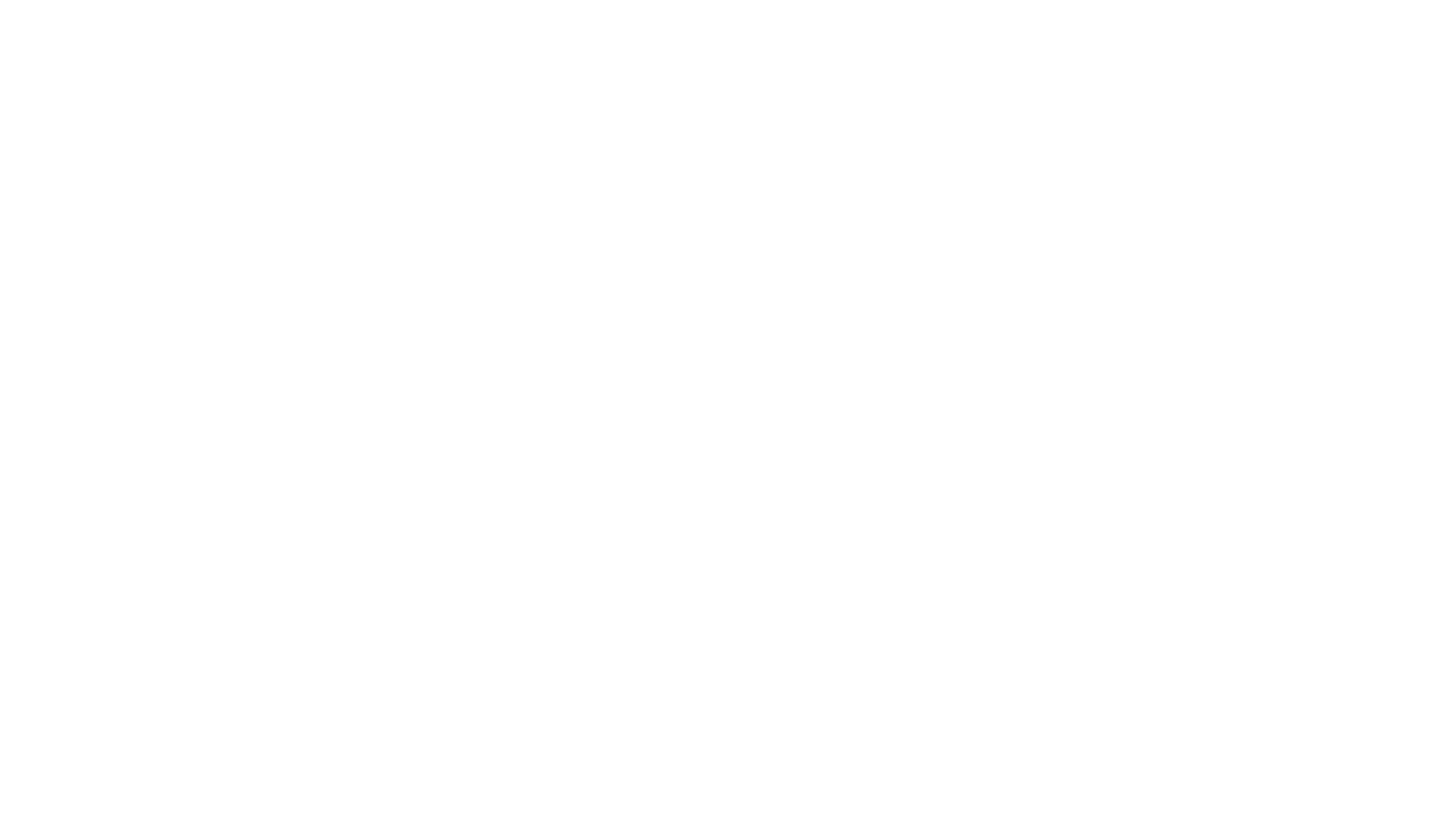 What does this mean?
Why model aggression?
Acquisition of new responses
Inhibition 
Disinhibition

Abstract modeling
Develop common rule or heuristic for behaving
Teaching strategies

Different ways to use models:
Use of single vs. multiple models
Direct (live) vs. symbolic (non-live) modeling
Modeling with participation

Desensitization therapy
Clinical uses for Modeling
Research on Social/Observational learning and modeling
Educational implications of social learning theory:
Implications
Children learn what they live

Children will model behavior that they see
Even if “socially unacceptable”